Salaries of Employees in the Local and County (Regional) Self-Government Units in the Republic of Croatia
Nevenka Brkić, Ministry of Finance
Zagreb, November 11, 2015.
Contents
Introduction
The salary and salary and allowance limits for county prefects, city mayors, municipal mayors and their deputies
The salary and salary limits of civil servants and clerks
Total envelope for funding for the salaries of employees in the local and county (regional) self-government
Aid to the local and county (regional) self-government units from the state budget and their influence on the total envelope for funding for the salaries of the local and county (regional) self-government
Aid to local and county (regional) self-government units from the state budget as the limit of salaries for employees in the local and county (regional) self-government
In lieu of conclusion
2
Organization of the Republic of Croatia
The provisions of the Act on Counties, Cities and Municipalities in the Republic of Croatia (Official Gazette no. from 86/06 to 110/15 ) establish the territorial organization of the Republic of Croatia and determine the areas of counties, cities and municipalities in the Republic of Croatia, their names and seats, the method of determining and changing the borders of municipalities and cities, a process which precedes the change in the regional structure and other issues of importance for the territorial organization of the local self-government units, i.e. units of county (regional) self-government [hereinafter: LC(R)SGU ]
3
The Local Government of the Republic of Croatia
The Republic of Croatia has two government levels: the state and the local government
The Republic of Croatia has the following two types of local authorities:
counties [units of county (regional) self-government] 
cities and municipalities (units of local self-government)
The Republic of Croatia has 20 counties, the City of Zagreb which has the status of a county and city, 127 cities and 428 municipalities, overall 576 LC(R)SGU
The Republic of Croatia has not established an intermediate level of government which some EU countries have
4
The Counties of the Republic of Croatia
I. Zagreb County with the City of Zagreb as its seat, 
 II. Krapina-Zagorje County with Krapina as its seat, 
 III. Sisak-Moslavina County with Sisak as its seat, 
 IV. Karlovac County with Karlovac as its seat, 
 V. Varaždin County with Varaždin as its seat, 
 VI. Koprivnica-Križevci County with Koprivnica as its seat, 
 VII. Bjelovar-Bilogora County with Bjelovar as its seat, 
 VIII. Primorje-Gorski Kotar County with Rijeka as its seat, 
 IX. Lika-Senj County with Gospić as its seat, 
 X. Virovitica-Podravina County with Virovitica as its seat, 
 XI. Požega-Slavonia County with Požega as its seat, 
 XII. Brod-Posavina County with Slavonski Brod as its seat, 
 XIII. Zadar County with Zadar as its seat, 
 XIV. Osijek-Baranja County with Osijek as its seat, 
 XV. Šibenik-Knin County with Šibenik as its seat, 
 XVI. Vukovar-Srijem County with Vukovar as its seat, 
 XVII. Split-Dalmatia County with Split as its seat, 
 XVIII. Istria County with Pazin as its seat, 
 XIX. Dubrovnik-Neretva County with Dubrovnik as its seat, 
 XX. Međimurje County with Čakovec as its seat.
5
The Counties of the Republic of Croatia
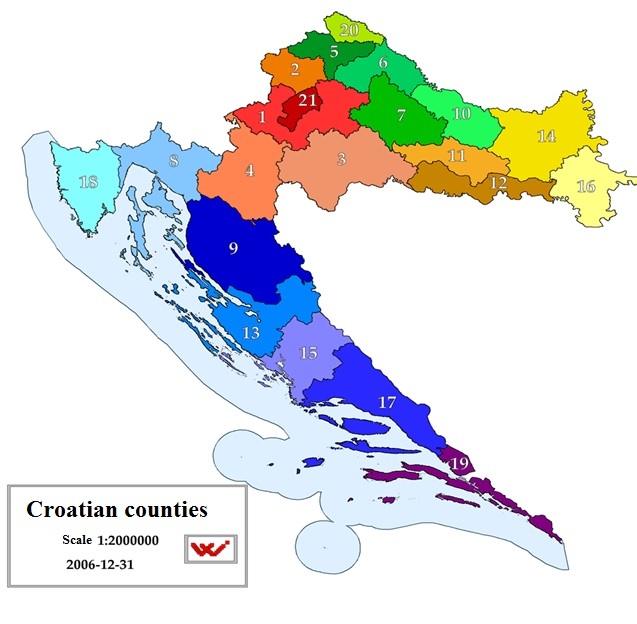 6
The Self-Governing Jurisdiction LC(R)SGU
The provisions of the Act on the local and county (regional) self-government (Official Gazette, no. from 33/01 to 144/12 and 19/13 – revised text) define the scope of the self-governing jurisdiction of a municipality, city and county
  The municipality, city and county are independent in their decision-making with regard to business in their self-governing jurisdiction, pursuant to the Constitution of the Republic of Croatia and the aforementioned Act
7
The Self-Governing Jurisdictions of Municipalities and Cities
Municipalities and cities perform in their self-governing jurisdiction activities of local significance which directly address the needs of the citizens, but are not assigned to state bodies by the law or Constitution; especially tasks pertaining to:
– housing and settlement organization,
– physical and urban planning,
– utility services,
– childcare,
– social welfare,
– primary health care,
– primary education,
– culture, physical activities and sport,
– consumer protection,
– the protection and improvement of the environment,
– fire and civil protection,
– local traffic
– other activities related to special legislation
8
The Self-Governing Jurisdiction of Large Cities and County Seats
Large cities are units of local self-government that are economic, financial, cultural, health care, traffic and scientific centers of development of the region, with more than 35,000 inhabitants
Large cities, as well as county seats, perform within their self-governing jurisdiction not only the tasks of local importance also done by the previously mentioned cities and municipalities, but they also perform the tasks of:
– maintenance of public roads,
– the issuance of building and location permits, other acts related to construction, and the implementation of spatial planning documents
9
The Self-Governing Jurisdiction of the County
The county performs within its self-governing jurisdiction tasks of county (regional) importance, especially tasks related to:
– education,
– health care,
– physical and urban planning,
– economic development,
– traffic and traffic infrastructure,
– public road maintenance,
– planning and developing a network of educational, health care, cultural and social institutions
– the issuance of building and location permits, other acts related to construction, and the implementation of spatial planning documents for the county area outside of a large city,
– other activities related to special legislation
10
LC(R)SGU in the Public Finance System of the Republic of Croatia
11
The Salaries of Employees in LC(R)SGU
The Act on Salaries in the local and county (regional) self-government (Official Gazette, no. 28/10) was adopted by the Croatian Parliament of the Republic of Croatia for the need to regulate salaries in LC(R)SGU in a unified way for all LC(R)SGU in the Republic of Croatia
Until the adoption of this Act:
in practice, there was considerable freedom in LC(R)SGU in the amount of salaries paid to employees in their units, for equal job positions, i.e. for equal job complexity
there were LC(R)SGU who paid salaries higher than those in ministries, state administrative organizations and other government bodies, regardless of their fiscal capacity or the fact they were using some aspects of state budget financial aid
12
Salaries of County Prefects, City Mayors, Municipal Mayors and their Deputies (Local Officials)
Salaries of the county prefects, city mayors, municipal mayors and their deputies who perform their duties professionally consist of the multiplication of the coefficient and the basis for salary calculation, increased by 0,5 % for every year of service, and the seniority bonus can amount to 20 % overall
When the county prefect deputy, the city mayors and their deputies, and municipal mayors and their deputes perform their duties without an employment contract (granting them the employee status), they are entitled to compensation for their work
13
Salary Limits (Upper) for Local Officials
Article 4 of the Act states that the salary of a county prefect, city mayor, and municipal mayor, without the seniority bonus, is limited in the absolute amount, so it cannot be set in amounts higher than:
the salary of the mayor of the City of Zagreb in the amount larger than the multiplication of the coefficient 7.14 and the basis for salary calculation of state officials, pursuant to regulations governing the obligations and rights of state officials
the salary of the county executive and the mayor of a large city and county seat in the amount larger than the multiplication of the coefficient 6.42 and the basis for salary calculation of state officials, pursuant to regulations governing the obligations and rights of state officials
14
Salary Limits (Upper) for Local Officials
the salary of a city mayor and municipal mayor in LSGU that have more than 10,000 inhabitants, in the amount larger than the multiplication of the coefficient 5.27 and the basis for salary calculation of state officials, pursuant to regulations governing the obligations and rights of state officials
the salary of a city mayor and municipal mayor in LSGU that have between 3,001 and 10,000 inhabitants, in the amount larger than the multiplication of the coefficient 4.55 and the basis for salary calculation of state officials, pursuant to regulations governing the obligations and rights of state officials
the salary of a city mayor and municipal mayor in LSGU that have up to 3,000 inhabitants, in the amount larger than the multiplication of the coefficient 4.26 and the basis for salary calculation of state officials, pursuant to regulations governing the obligations and rights of state officials
15
The Basis and Coefficients for the Salary Calculation for Local Officials and their Deputies
The basis and coefficients for the salary calculation for county prefects, city mayors, municipal mayors and their deputies are set by the representative body of LC(R)SGU where they hold office
The representative body makes the decision on the proposal of the county prefect, city mayor, or municipal mayor
Individual decisions of the amount of salary or compensation for the work of the county prefects, city mayors, municipal mayors and their deputies, determined by the provisions of the Act, are made by the Head of the administrative body in charge of personnel affairs in LC(R)SGU 
The above decision cannot be appealed but an administrative dispute can be initiated within 30 days of the decision receipt
16
The Salary of Local Official Deputies
Coefficients for the salary calculation for county prefect deputies, city mayor deputies and municipal mayor deputies can amount to 85% of the coefficient of the county prefect, city mayor and municipal mayor, whose deputies they are
The above means that the salary of the county prefect deputy, city mayor deputy and municipal mayor deputy must be at least 15 % lower than the salary of the county prefect, city mayor and municipal mayor, whose deputy they are
17
Work Compensation for Local Officials
Deputies of county prefects, city mayors and their deputies, municipal mayors and their deputies, who do not perform their duties professionally (i.e. without entering into an employment contract) have no right to a salary, but have the legal right to compensation for their work
in that case, compensation for their work can amount to 50 % of the multiplication of the coefficient for salary calculation of the appropriate office holder who performs the duty professionally (i.e. with employment contract) and the basis for salary calculation
The decision on the amount of work compensation for the county prefect deputy, the city mayor deputy, and the municipal mayor deputy is made by the representative body of LC(R)SGU
18
Work Compensation for Deputy Local Officials
Work compensation for the deputy county prefect, deputy city mayor and deputy municipal mayor, who perform their duty without entering into an employment contract, can amount to 50% of the multiplication of the coefficient for salary calculation of the appropriate office holder who performs the duty professionally and the basis for salary calculation (which means 50 % of the maximum 85 % of the coefficient of the county prefect, city mayor, or municipal mayor whose deputy they are)
19
Salary and Salary Limits for Civil Servants and Employees
The salary of the civil servant, or clerk in the administrative departments and services of LC(R)SGU is the multiplication of the job complexity coefficient of the civil servant’s workplace, or the clerk’s assigned position, and the basis for salary calculation, increased by 0.5 % for every year of service
The basis for salary calculation of the civil servant and clerk in the administrative departments and services of LC(R)SGU is set by the collective agreement, and if not set by the collective agreement, it is determined by the decision of the county prefect, city mayor, or municipal mayor
Coefficients for salary calculation of civil servants and clerks in administrative departments and services of LC(R)SGU are set by the decision of the representative body of the LC(R)SGU at the suggestion of the county prefect, city mayor, or municipal mayor
Coefficients for salary calculation for civil servants and clerks are determined in the range between 1.00 and 6.00
20
The Salary of the Head of the Department or Service
The salary of the head of the department or service, without the seniority bonus, cannot be determined in the amount larger than the multiplication of the basis and the coefficient for salary calculation for the county prefect, city mayor and municipal mayor who perform their duties professionally in the LC(R)SGU where the head is employed
In those units of local self-government where the city mayor, or municipal mayor do not perform their duty professionally, the salary of the head of the department or service, without the seniority bonus, cannot be larger than the maximum salary amount allowed (in absolute terms) for the city mayor, or municipal mayor, pursuant to Article 4 of the Act
the aim of the above legal act is not to limit the salary of the head, but to make sure the salary of the local official cannot be set to a smaller amount than that of the salary of the highest-ranking official in the unit of local self-government, i.e. in cases where the representative body is made up of the majority of the opposing political party, the local official will not receive a salary smaller than that of the highest-ranking official in the unit
21
The Bonus for Work Performance
For their outstanding work performance, civil servants and clerks can receive a bonus for work performance, which may amount to max. three salaries of the civil servant or clerk who is entitled to the bonus and it cannot be realized as a permanent salary increment
Criteria for the establishment of outstanding work performance and payment manner of the bonus are determined by the county prefect, city mayor or municipal mayor, as defined by the ordinance
The mandatory criterion is the assessment mark given to the civil servant or employee
The mass of funding for work achievement bonuses in the various administrative departments and services are determined by the county prefect, city mayor or municipal mayor pursuant to the secured budgetary funds
22
Total Envelope for Funding for the Salaries of Employees in LC(R)SGU
The total envelope for funding for the salaries of employees in LC(R)SGU is defined as the mass of gross earnings of all employees. According to the Rulebook on budget accounting and the Chart of Accounts (Official Gazette, no. 124/14 and 115/15) the mass of funding for salaries is made up of the account 311 sub-group – Salaries (Gross) and the account 313 sub-group – Salary Contributions
The total envelope for funding for the salaries of employees in units of local and county (regional) self-government does not include other employee expenditures, and pursuant to the Rulebook on budget accounting and the Chart of Accounts this entails the account 312 sub-group – Other expenditures for employees (bonus for work performance, awards, gifts, severance pay, allowance for illness, disability and death, annual leave allowance, and other unspecified expenses for employees)
23
The Total Envelope for Funding for the Salaries of Employees in LC(R)SGU
The Total Envelope for Funding for Salaries of Employees in LC(R)SGU depends on the operating revenues of LC(R)SGU, i.e. it cannot exceed 20 % of the operating revenues from the previous year, decreased by the income from:
domestic and foreign aid and donations
special contracts (citizen co-financing for the local self-government)
the additional share in income tax and equalization grants for financing decentralized functions
24
Employees in LC(R)SGU
Article 1 of the Act on salaries in the local and county (regional) self-government prescribes the standards for the salary and allowances setting for county prefects, city mayors and municipal mayors and their deputies, as well as the salaries of civil servants and clerks in administrative departments and services of the local and county (regional)  self-government units. Thus, Article 1 of the Act defines the term “employees in LC(R)SGU”
county prefects, city mayors and municipal mayors and their deputies are local officials elected in direct elections, and they hold the office of the executive body, i.e. the head of the unit where they were elected
25
Employees in LC(R)SGU
Employees in LC(R)SGU in terms of the Act on salaries in LC(R)SG are defined as the county prefect, city mayor, municipal mayor and their deputies who perform their duty professionally (i.e. with employment contract), and civil servants and clerks in administrative departments and services of LC(R)SGU
Employees in LC(R)SGU in terms of the Act on salaries in LC(R)SG are not defined as employees in institutions where the founder is the LC(R)SGU, nor employees of legal persons majorly owned or co-owned by LC(R)SGU, e.g. employees in cultural institutions, health care, nurseries, schools, companies, etc.
26
The Overall Total Envelope for Funding for the Salaries of Employees in LC(R)SGU
The Overall Mass for Funding for Salaries in LC(R)SGU is the payroll of all employees in LC(R)SGU (gross salary + allowances) = {[(coefficient set for local officials x the basis for salary calculation for state officials) + (coefficient set for civil servants and clerks x  the basis for salary calculation for civil servants and clerks)] + seniority bonus and all salary increments based on the collective agreements and general legal acts of LC(R)SGU}   
The overall envelope for funding for salaries in LC(R)SGU needs to be ≤  than 20 % of operating revenues of the unit generated in the previous year, decreased by the income stipulated by the Act on Salaries in LC(R)SGU
27
The Influence of Local Officials’ Salaries on the Total Envelope for Funding for Salaries after Mandate Expiration
The provisions of Article 90a of the Act on the local and county (regional) self-government prescribe that local officials who performed their duty professionally (i.e. with employment contract) are entitled to a salary some time after mandate expiration, as well as other labor rights, at the expense of the LC(R)SGU where they held office
Funds for salary compensation, which local officials are entitled to after mandate expiration, are included in the total envelope of funding for salaries of employees in LC(R)SGU where they exercise their rights
The salary compensation is received in the amount of the average salary received during the last six months prior to mandate expiration, which can last up to max. six months after mandate expiration
28
The Influence of the Salaries of Fixed-Term Employees on the Total Envelope for Funding Salaries in LC(R)SGU
While calculating the total envelope for funding salaries, the funding for salaries of fixed-term employees is not included in the total envelope for funding salaries in LC(R)SGU where they are employed, nor in the revenue of that LC(R)SGU 
The case of fixed-term employment e.g. for:
the implementation of projects (co)financed by EU funds or
the implementation of public work programs financed by the Croatian Employment Service
29
LC(R)SGU Grants from the State Budget As Limits for Salaries for Local Officials
In LC(R)SGU :
which, in the previous year, as final beneficiaries received grants from the state budget, the section of the Ministry of Finance, in addition to equalization grants for financing decentralized institutions and EU grants and
where the amount of the current aid exceeds 10 % of the operating revenue of the unit
in these units the salary of the county prefect, city mayor or municipal mayor can be paid max. in the amount of the salary prescribed by Article 4 of the Act, decreased by 20 % (Article 15 of the Act)
30
LC(R)SGU Grants from the State Budget As Limits for Salaries for Civil Servants and Clerks
In LC(R)SGU :
which, in the previous year, as final beneficiaries received grants from the state budget, the section of the Ministry of Finance, in addition to equalization grants for financing decentralized institutions and EU grants and
where the amount of the current aid exceeds 10 % of the operating revenue of the unit, in these units
the basis for salary calculation for civil servants and clerks in administrative departments and services cannot exceed the basis for salary calculation for state officials and employees
the coefficients for salary calculation of civil servants and clerks cannot exceed the job complexity coefficients for jobs with corresponding titles in the civil service
the coefficient for the salary calculation basis for the head of the administrative department or service cannot exceed the job complexity coefficient for the head of the sector or service in the civil service (according to now applicable regulations on the head of service in the civil service)
31
In Lieu of Conclusion
The provisions of the Act prescribe:
criteria for setting salaries and compensation/allowances
ceilings (upper limits) of calculation and payment of salaries and compensation/allowances
of the country prefects, city mayors and municipal mayors and their deputies (local officials) as well as the salary of civil servants and clerks in the administrative departments and services of LC(R)SGU 
LC(R)SGU of weaker fiscal capacity, that do not have the means to pay salaries and compensations up to the limit prescribed by the Act, the salaries and compensations of the county prefects, city mayors and municipal mayors and their deputies (local officials) as well as the salaries of civil servants and clerks in administrative departments and services in LC(R)SGU must reconcile them with their financial capabilities
32
In Lieu of Conclusion
This Act does not solve the issue of salary payment for clerks in LC(R)SGU that lack financial means to perform functions legally prescribed by law, and that cannot function without aid from the state budget, let alone ensure salaries for their employees, pursuant to the provisions of the Act
It is expected that a new Act will solve this, as can be seen from the following provision: 
Article 26 of the Act states: “…The Act will expire on the date of the entry into force of a special Act which will regulate the salaries in the civil service, public services and administrative departments and services in the local and county (regional) self-government in a uniform manner.”
33
Questions 


		





Nevenka Brkić
Head of the Financing Service for Local and County (Regional) Self-Government Units of the Treasury of the Ministry of Finance    e-mail: nevenka.brkic@mfin.hr
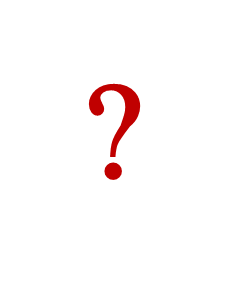 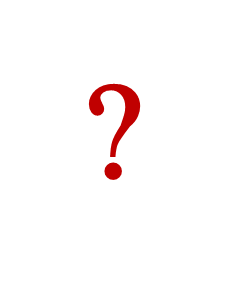 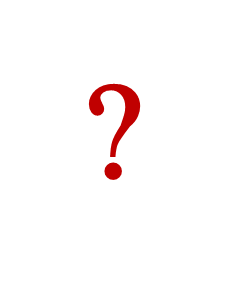 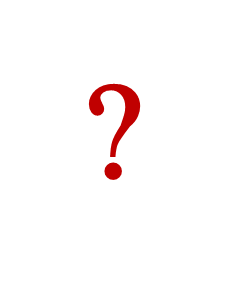